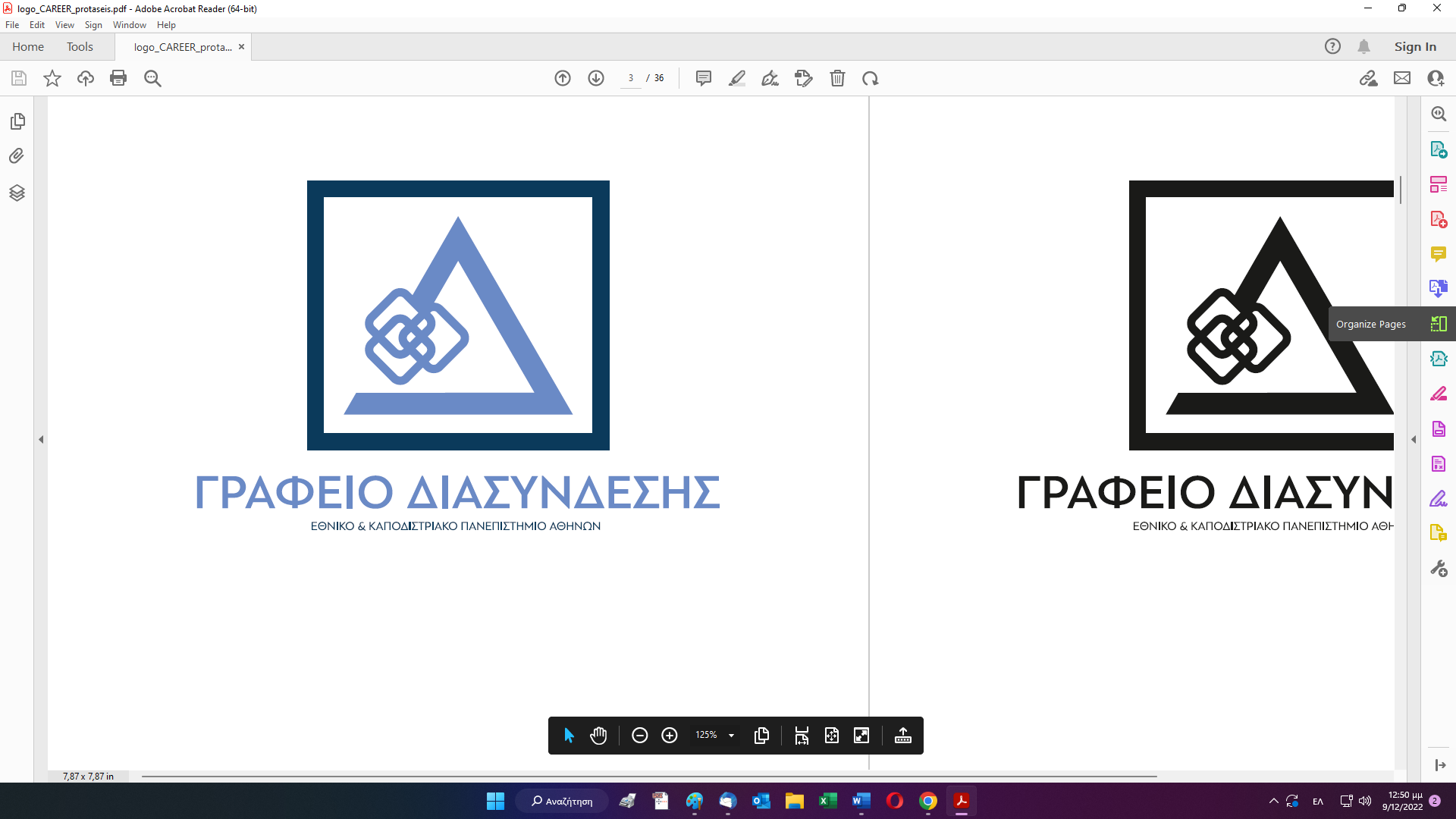 Παρουσίαση του νέου Πληροφοριακού Συστήματος
Κωνσταντίνος Αλβέρτος
Υπεύθυνος Πληροφοριακών Συστημάτων
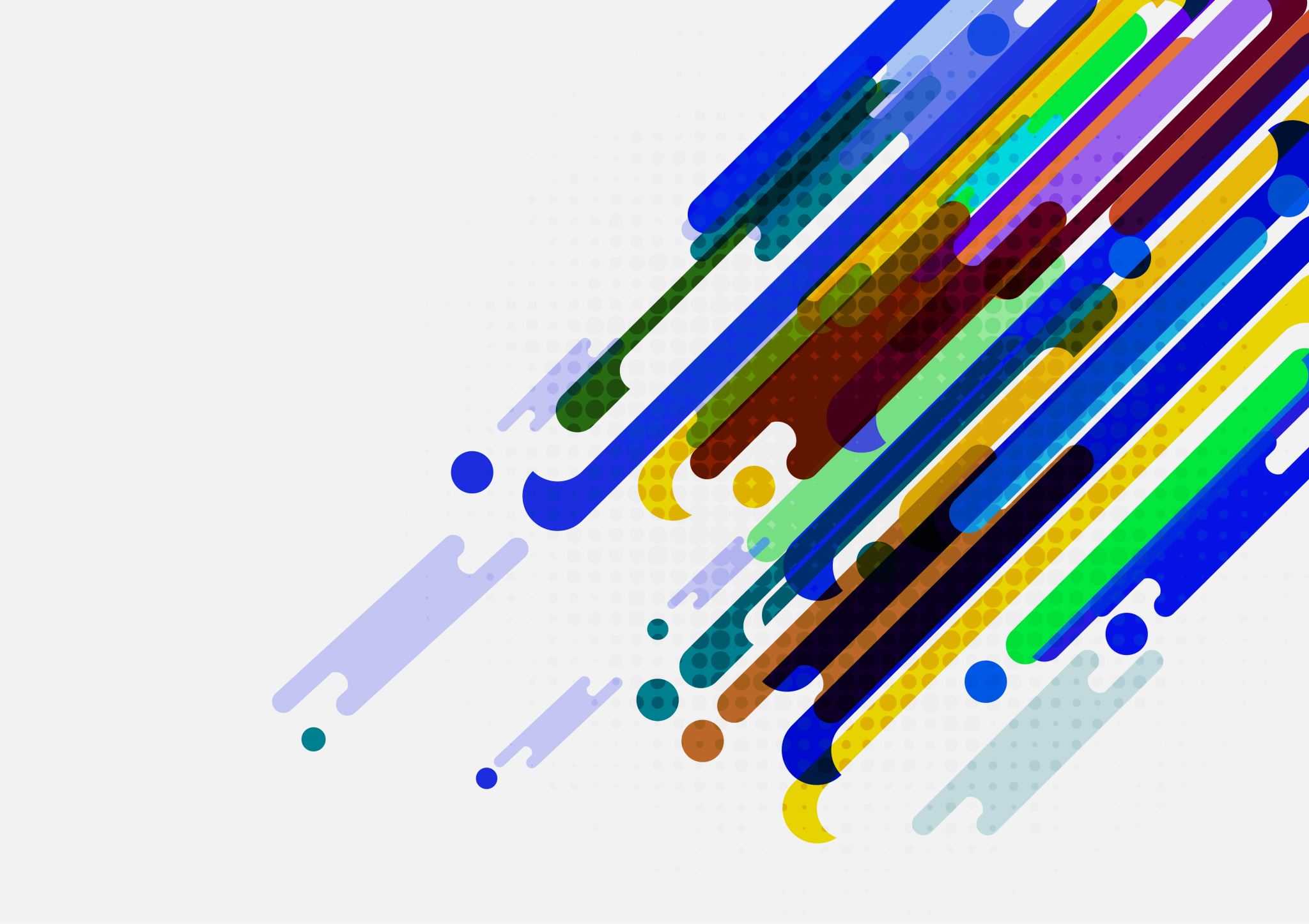 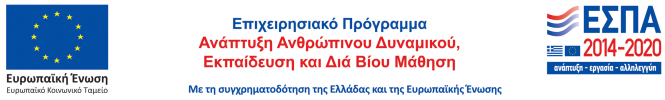 Η ψηφιακή δράση του Γραφείου Διασύνδεσης μέχρι τώρα.
Θέσεις εργασίας στον Τομέα Θετικών Επιστημών: 794
Θέσεις εργασίας στον Τομέα Νομικών/Θεωρητικών/Παιδαγωγικών Επιστημών: 23
Γενικές θέσεις εργασίας: 109
Θέσεις εργασίας στον Τομέα Επιστημών Υγείας: 15
Δημοσιευμένες θέσεις εργασίας
Διαθέσιμες θέσεις εργασίας στην ιστοσελίδα του Γραφείου Διασύνδεσης
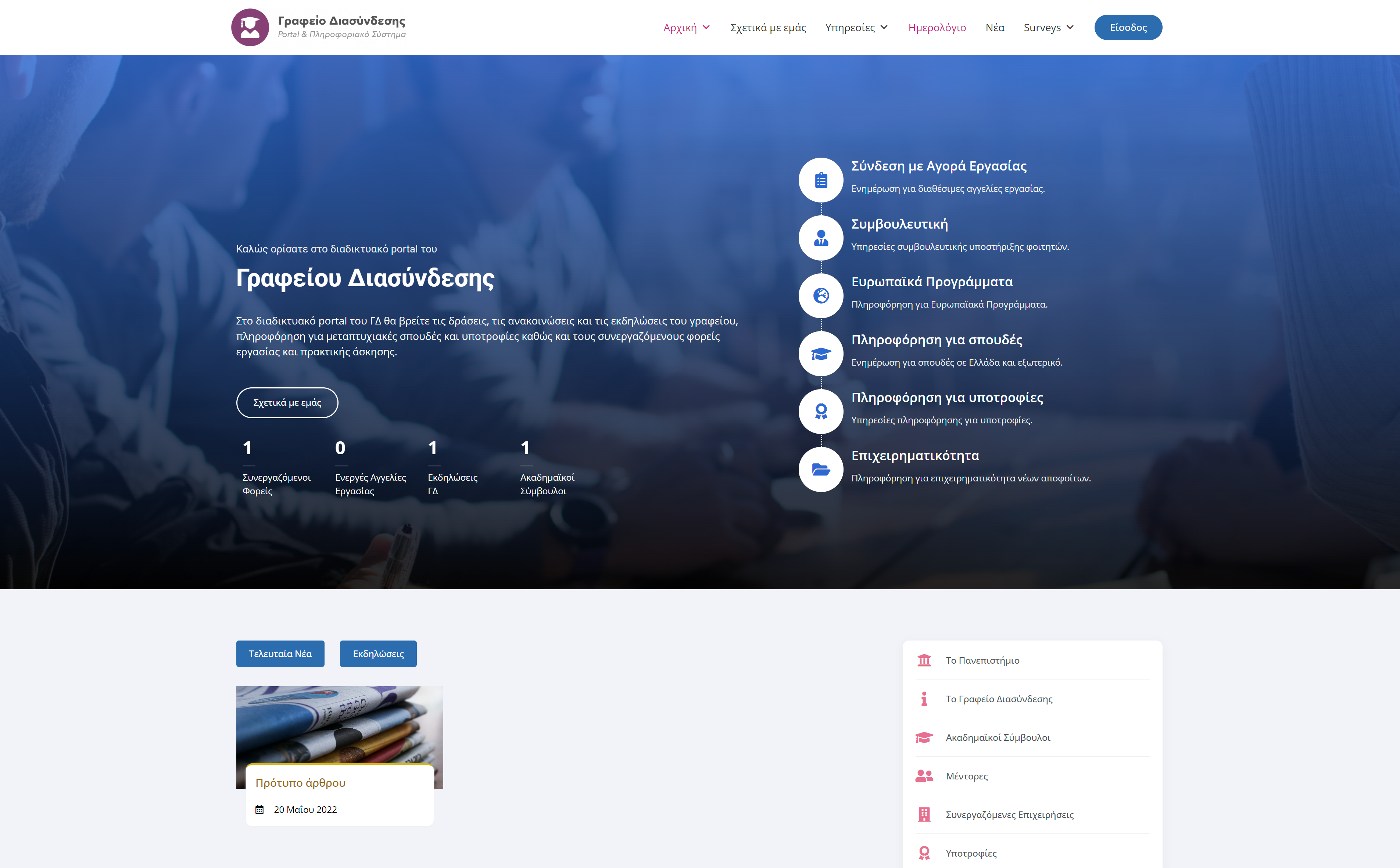 Το νέο πληροφοριακό σύστημα Γραφείων Διασύνδεσης
Ενιαία διαμόρφωση ιστοσελίδων Γραφείων Διασύνδεσης σε όλη την Ελλάδα.
Δικτύωση όλων των Γραφείων Διασύνδεσης σε Ιδρύματα Τριτοβάθμιας Εκπαίδευσης
Το νέο πληροφοριακό σύστημα Γραφείων Διασύνδεσης
Αυτοματοποίηση δημιουργίας αγγελιών από τις ίδιες τις επιχειρήσεις
Μεγαλύτερη ευελιξία στη διαμόρφωση των αγγελιών
Αποθήκευση βιογραφικών αποφοίτων με τη δυνατότητα εύρεσης υποψήφιου από την εταιρεία
Ευχαριστώ για το χρόνο σας!